Государственное бюджетное дошкольное образовательное учереждения д/с №25 «Солнышко»
Формирование элементарных математических представлений у дошкольников посредством дидактических игр
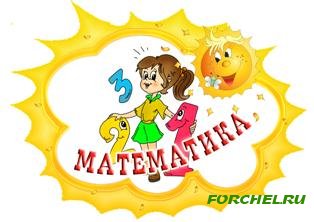 Работу выполнила: 
Воспитатель 
Каипова Айнур Алдабергеновна
Провела 17. 02.2016 года.
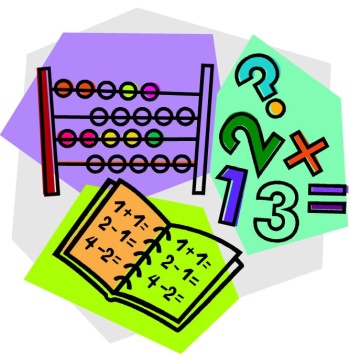 Актуальность
Сегодня, а тем более,  завтра, математика необходима огромному числу людей различных профессий. Для умственного развития детей, существенное значение имеет приобретение математических представлений, которые активно влияют на формирование умственной деятельности. Все полученные знания и умения закрепляются в дидактических играх. Дидактическая игра требует усидчивости, использование мыслительного процесса, в игре ребенок легко раскрывает свои творческие способности, осваивает новые знания, развивает наблюдательность, учится размышлять, анализировать, преодолевать трудности.
Необходимость использования дидактической игры, как средства обучения детей в дошкольный период определяется рядом причин:
1. Игровая деятельность, как ведущая в дошкольном детстве еще не потеряла своего значения.
4. Недостаточно 
сформирована 
познавательная мотивация.
2.Освоение НОД
деятельностью, включение в нее детей идет медленно.
3. Имеются возрастные особенности детей, связанные с недостаточной устойчивостью и произвольностью внимания, преимущественно непроизвольным развитием памяти, преобладанием наглядно-образного типа мышления. Дидактическая игра как раз и способствует развитию у детей психических процессов.
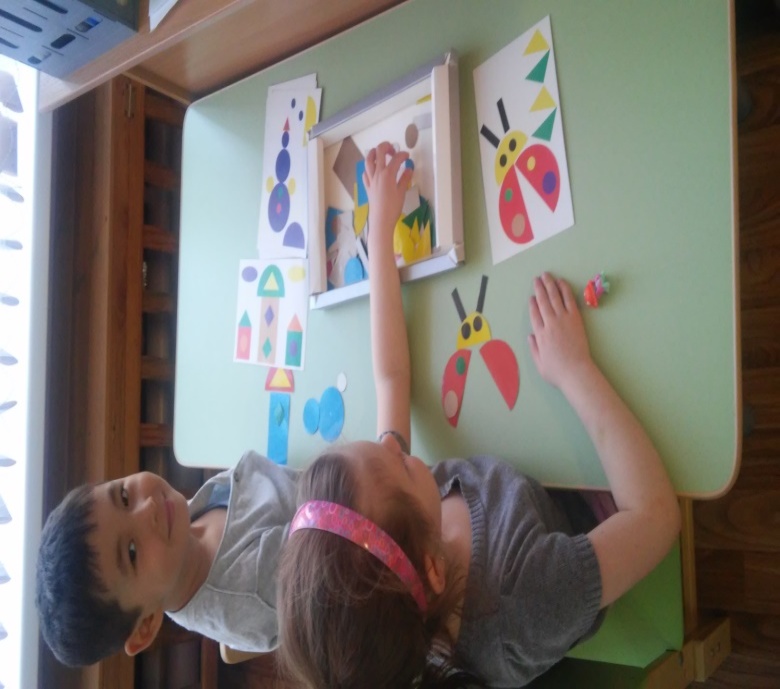 Гипотеза - если применять дидактическую игру в непосредственной образовательной деятельности  математики в ДОУ, то активизируется познавательная деятельность дошкольников.
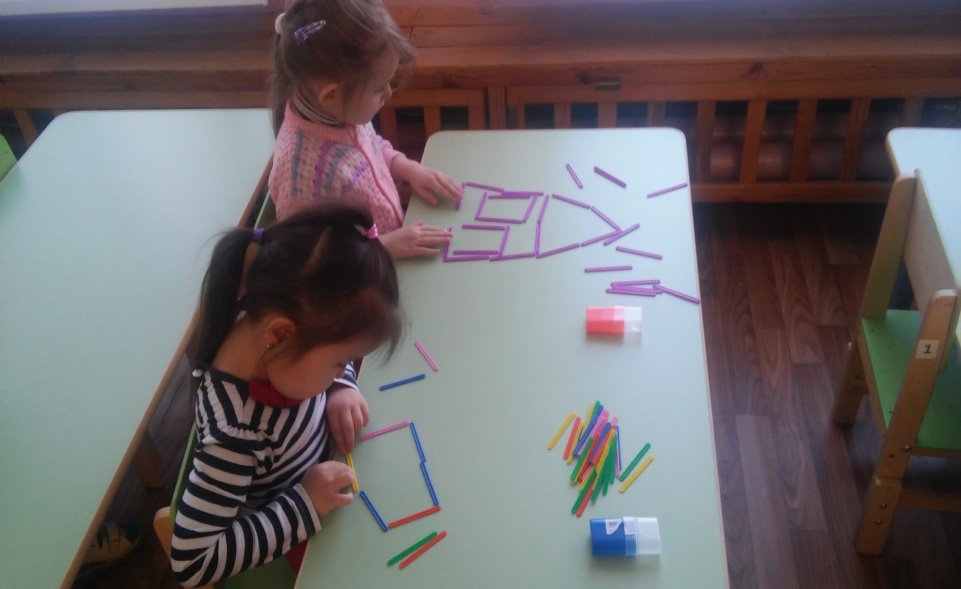 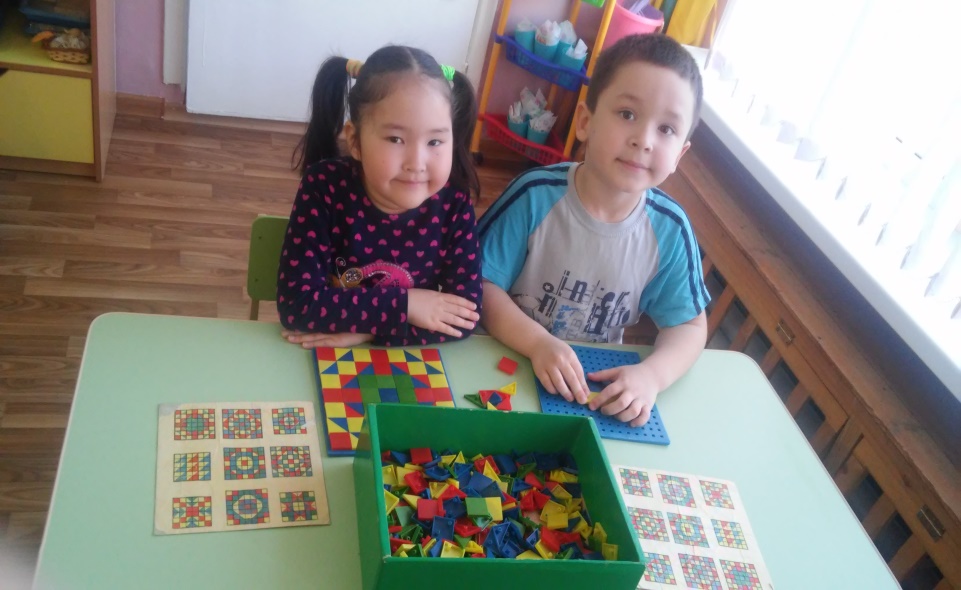 Новизна опыта:
Новизна опыта заключается в использовании различных  игровых методов и форм  при проведении непосредственной образовательной деятельности по математике. В дидактических играх есть возможность формировать новые знания, знакомить детей со способами действий, каждая из игр решает конкретную дидактическую задачу по совершенствованию представлений детей.
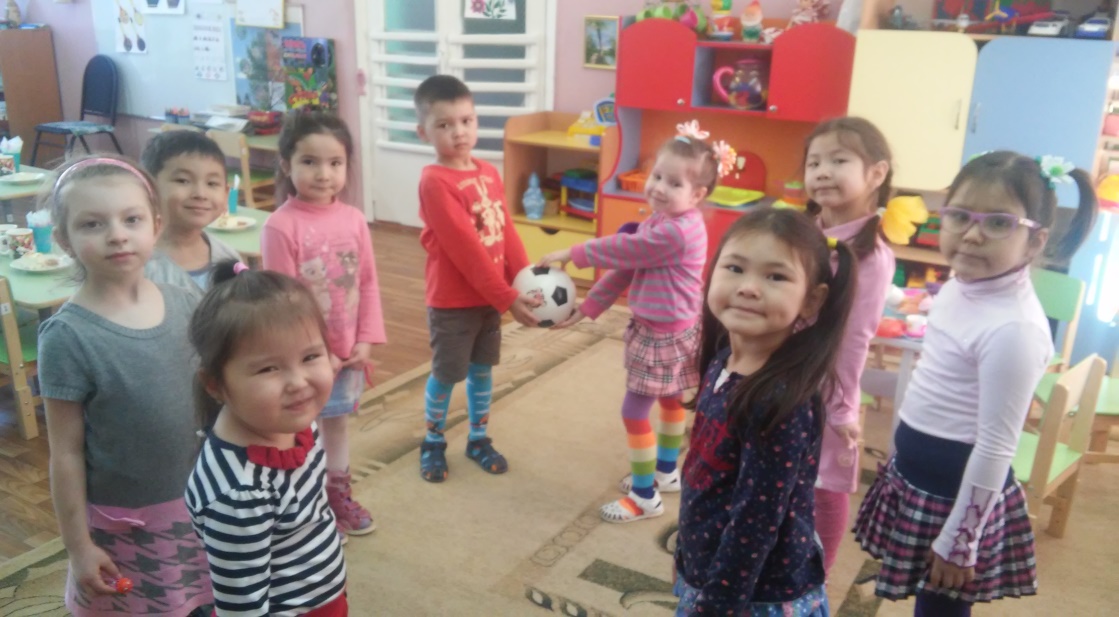 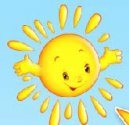 Цель педагогической работы  - выявить возможности игры, как средства формирования усвоенного материала в непосредственной образовательной деятельности формировании элементарных математических представлений у дошкольников.
Задачи:
 - Изучить психолого-педагогическую литературу по данной теме;
 - Изучить и определить теоретические предпосылки исследования проблемы  игры, как метода обучения в ДОУ в современной педагогической литературе;
 - Изучить передовой педагогический опыт использования игры, как средства организации познавательной деятельности дошкольников в процессе обучения математики;
 - Изучить на практике воздействие дидактической игры на мысли тельные процессы дошкольников;
- Разработать систему в образоват.деятельности по формированию элементарных математических представлений с использованием дидактических игр;
 - Активизировать совместную деятельность родителей и воспитателя в непосредственной образовательной деятельности ФЭМП у дошкольников.
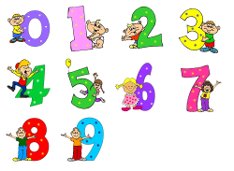 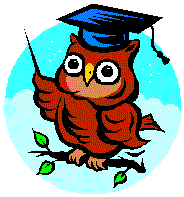 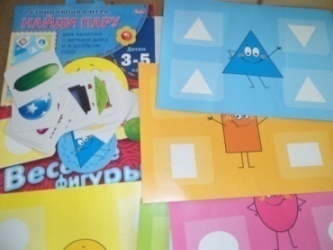 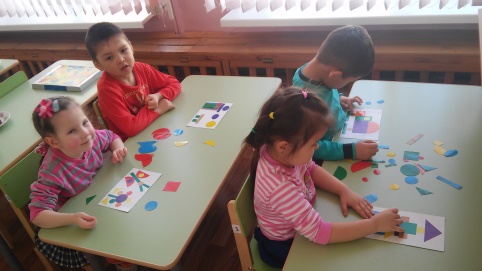 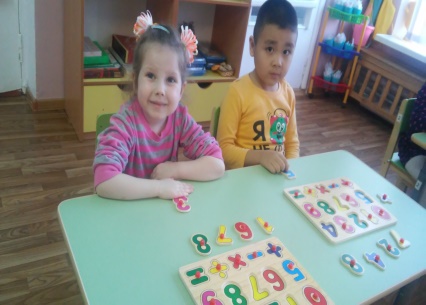 Игры на логическое мышление
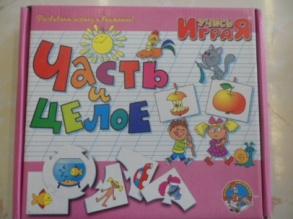 Игры с геометрическими фигурами
Игры с цифрами и числами
Дидактические игры по ФЭМП у дошкольников
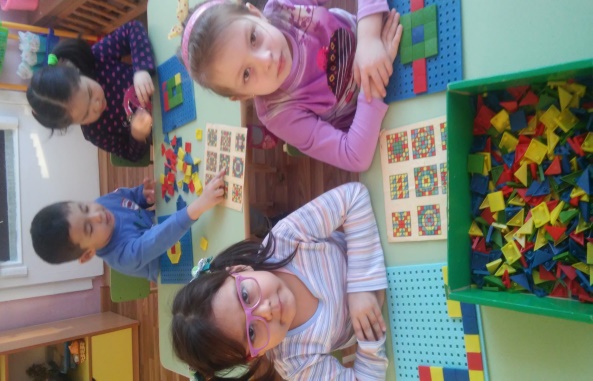 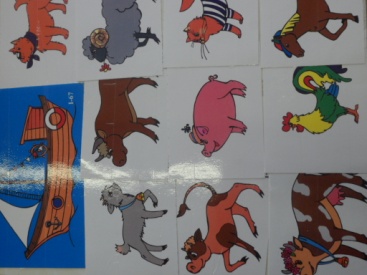 Игры на ориентировки в пространстве
Игры путешествие во времени
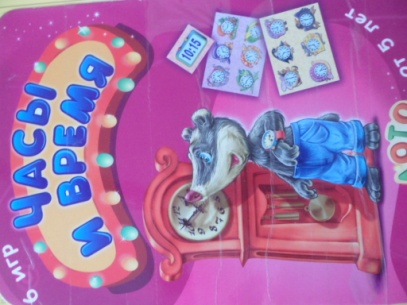 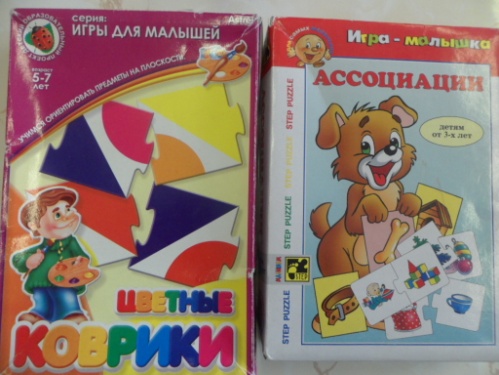 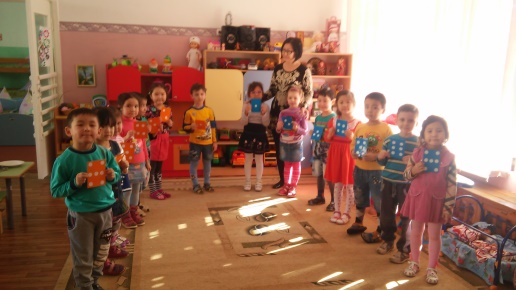 Дидактическая игра на ориентировку пространстве
«Расскажи про свой узор».

Цель: Учить детей овладевать пространственными представлениями слева, справа, вверху, внизу.

Материал: картинка с узором.

Ход игры:
У каждого играющего картинка с узором.  Дети рассказывают как располагаются элементы узора.

Например: В правом верхнем углу-круг, в левом верхнем углу-квадрат, в левом нижнем углу-прямоугольник, в правом нижнем углу-овал, в середине треугольник.
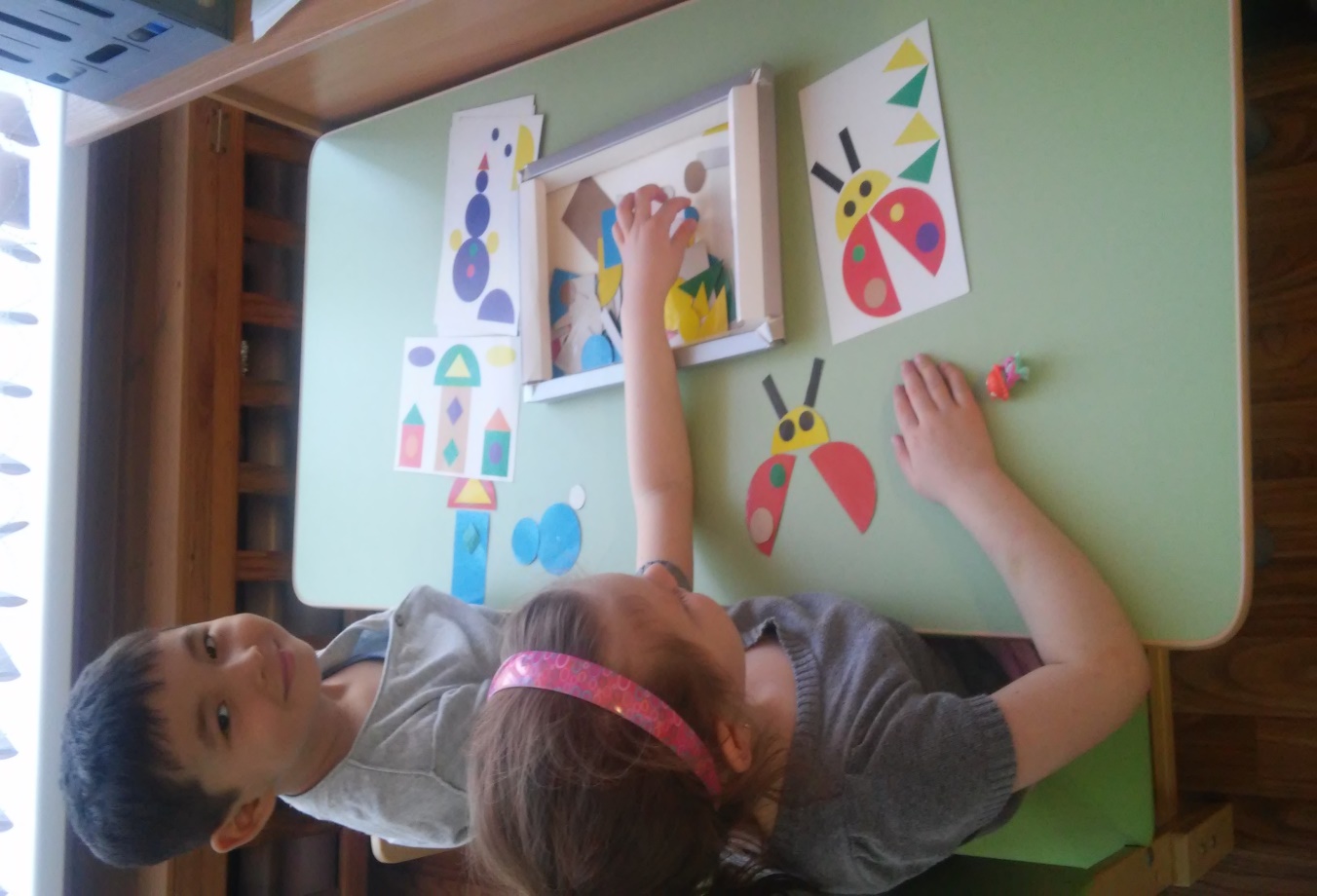 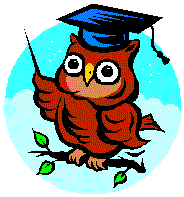 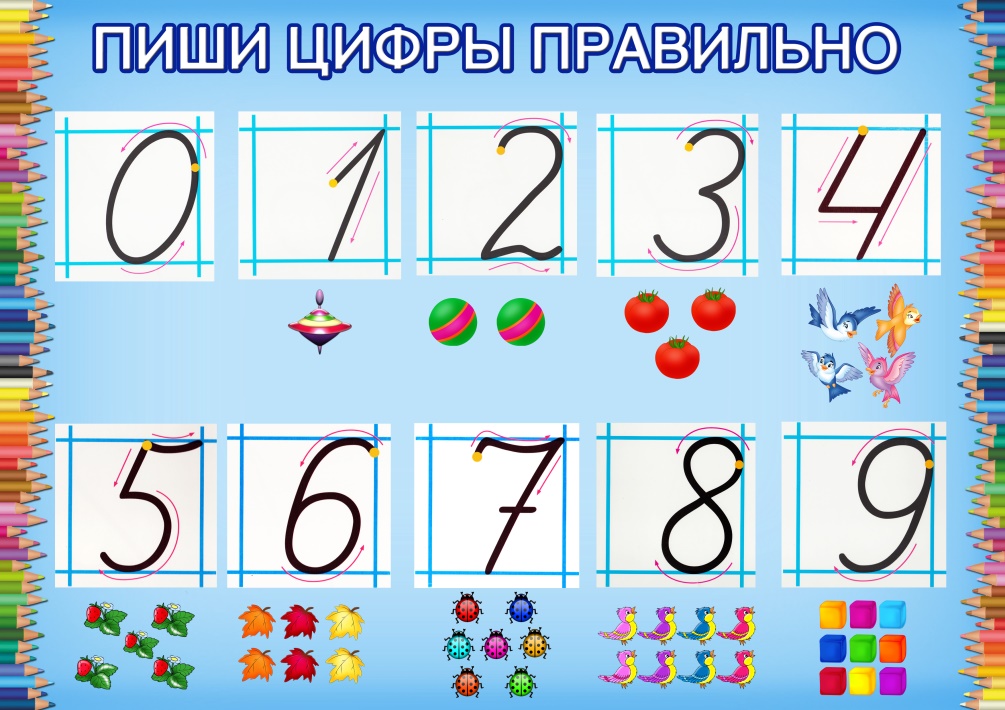 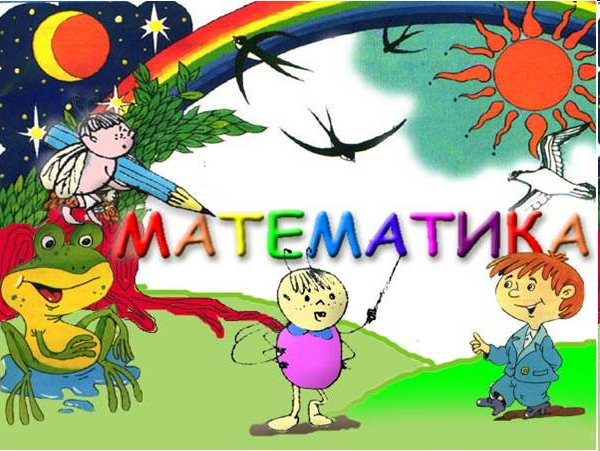 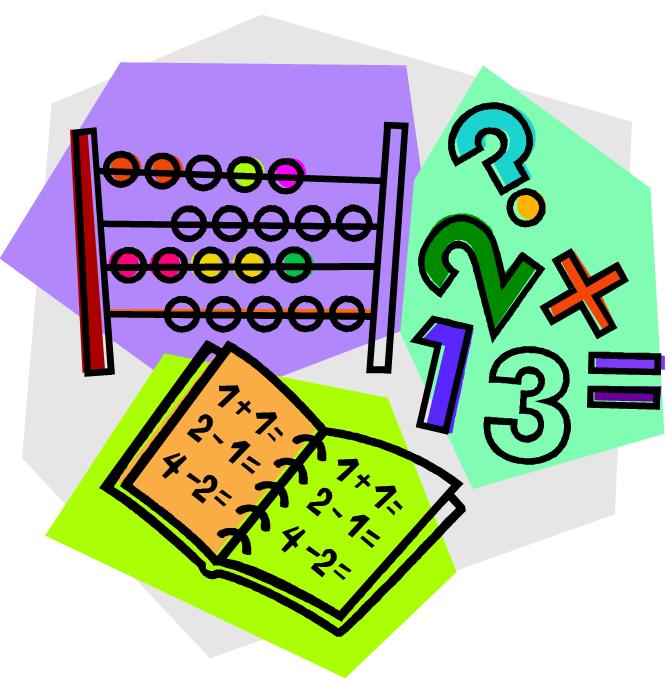 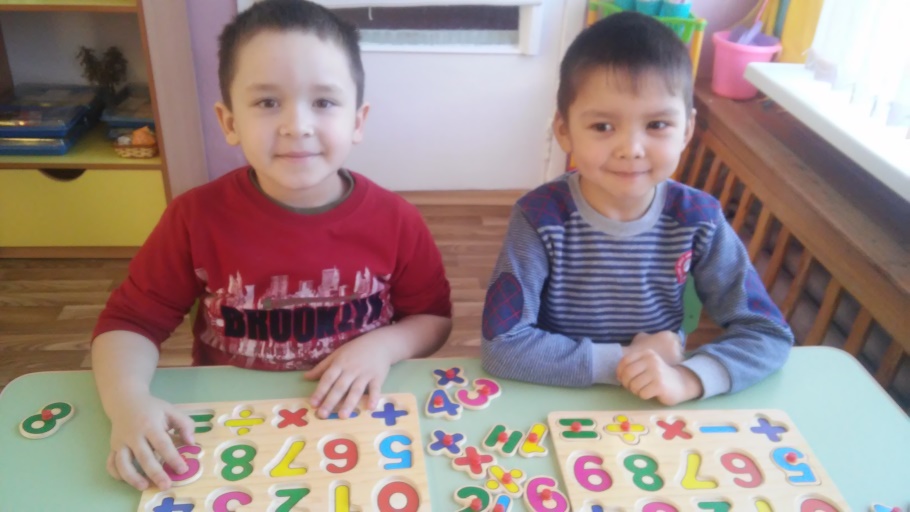 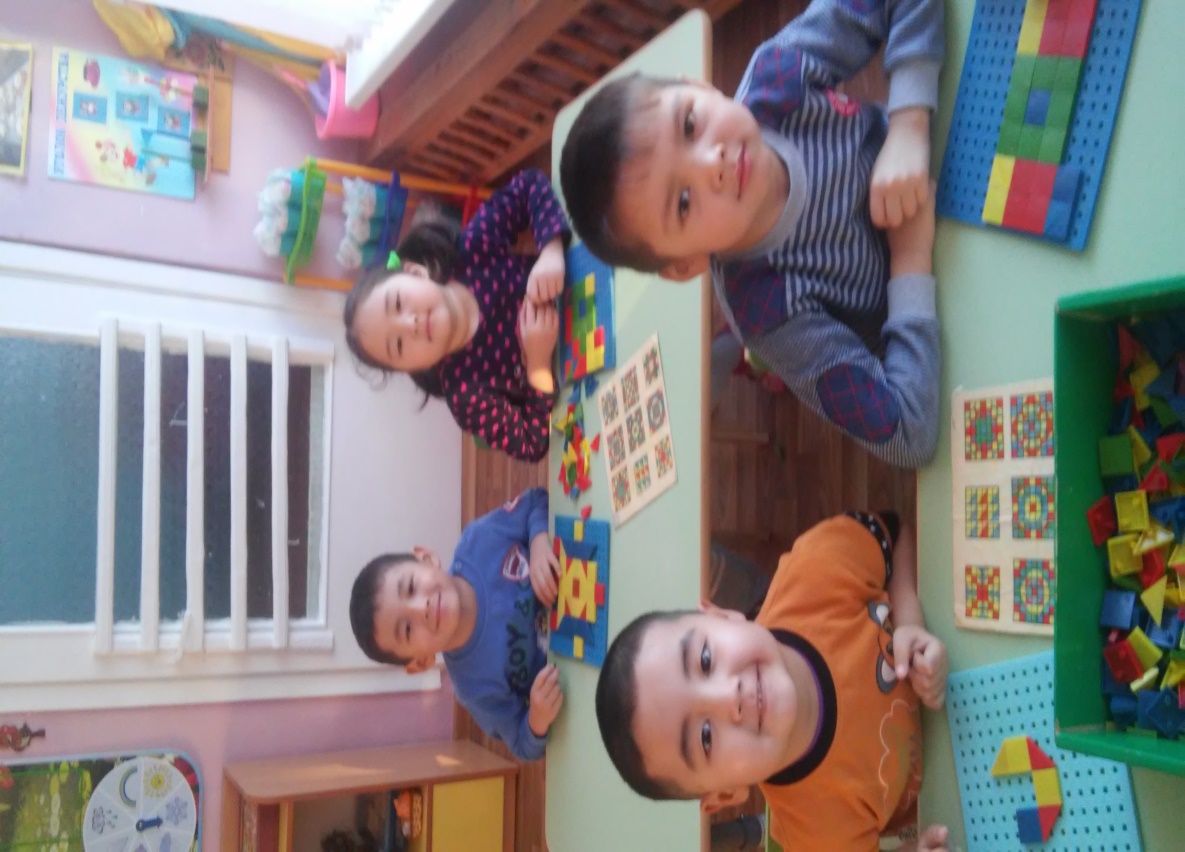 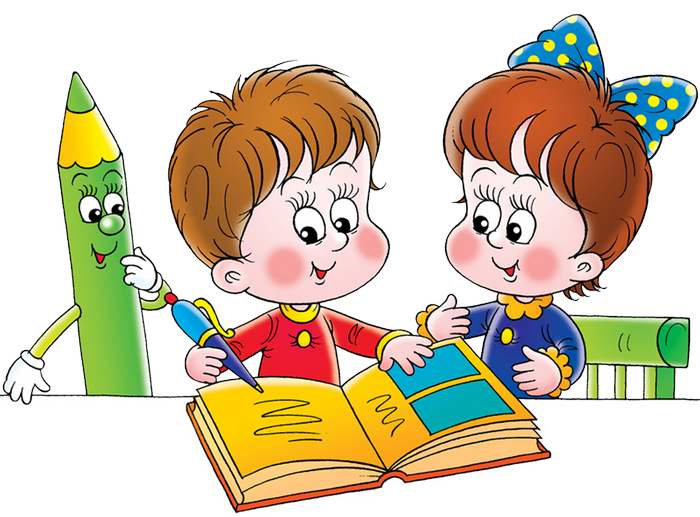 Составление геометрических фигур из счётных палочек
Дидактическая игра «Живая неделя»
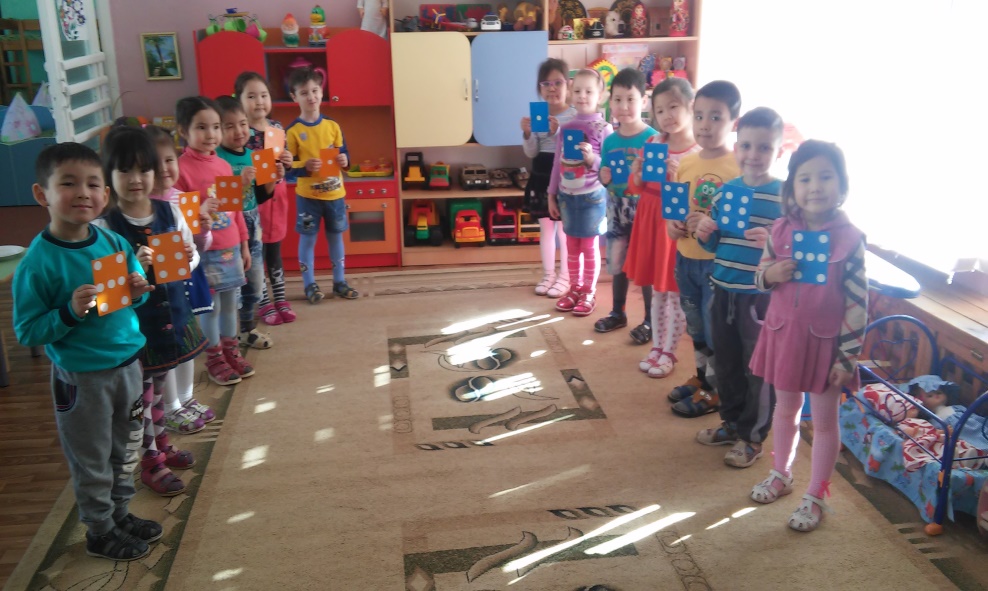 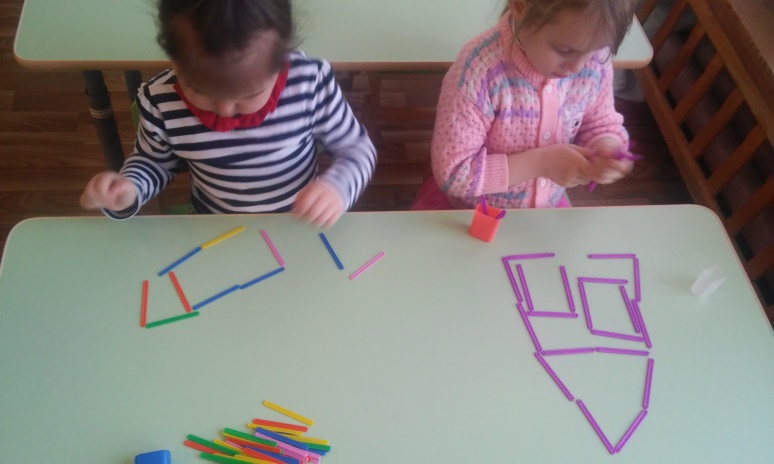 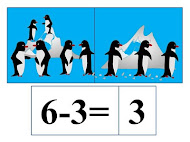 Игры с ребусами и лабиринтами
Дидактическая игра «Какой цифры не стало?»
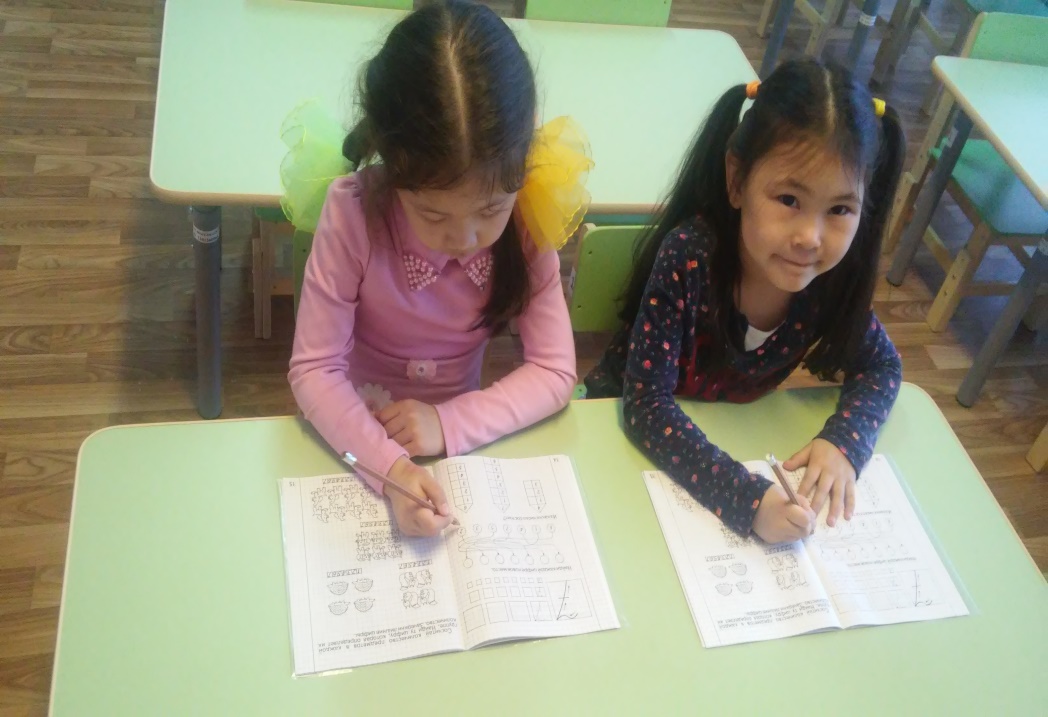 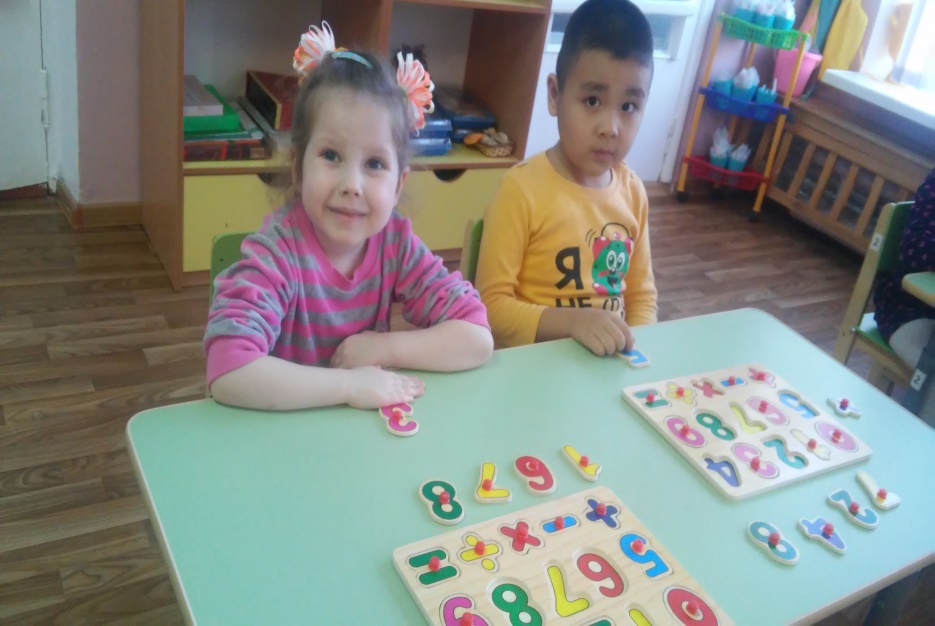 Работа с родителями
- Родительское собрание «Роль дидактических игр в развитии математических способностей детей» 
- Индивидуальные консультации «Дидактическая игра в жизни ребенка»
- Анкетирование
- Наглядная информация «Играйте вместе с детьми»
- Круглый стол «Завтра в школу»
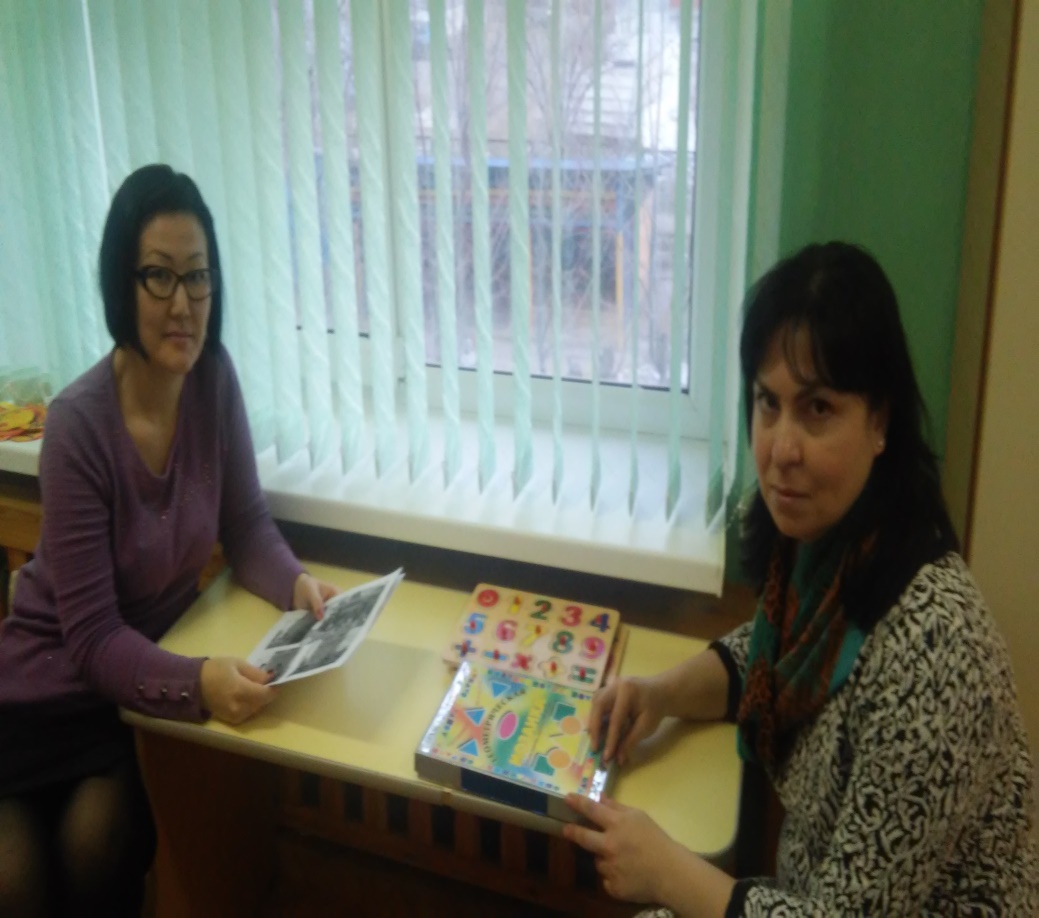 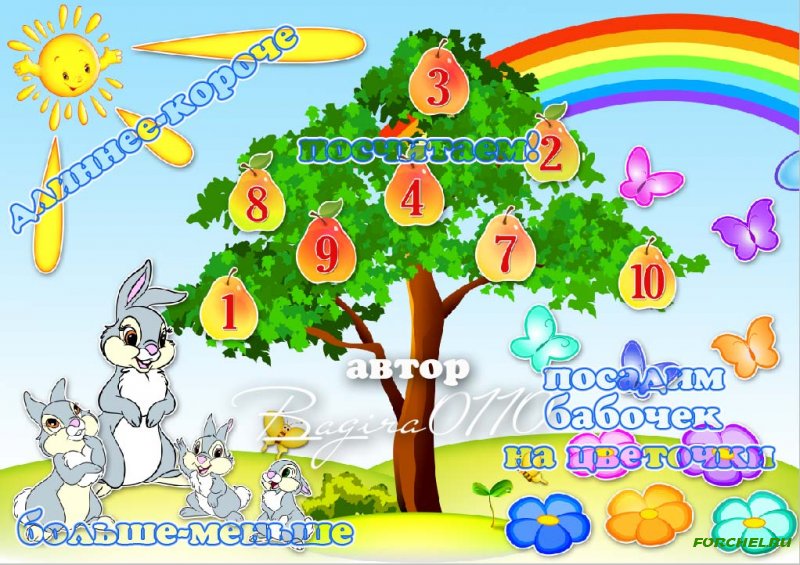 В РЕЗУЛЬТАТЕ МОЕЙ РАБОТЫ ДЕТИ СТАЛИ БОЛЕЕ АКТИВНО , ИСПОЛЬЗОВАТЬ ПОЛНЫЕ ОТВЕТЫ, ИХ  ОТВЕТЫ ОСНОВАНЫ НА  ДОКАЗАТЕЛЬСТВАХ. СТАЛИ БОЛЕЕ САМОСТОЯТЕЛЬНЫ, УЛУЧШИЛАСЬ ПАМЯТЬ, УМЕНИЕ РАССУЖДАТЬ, ДУМАТЬ.
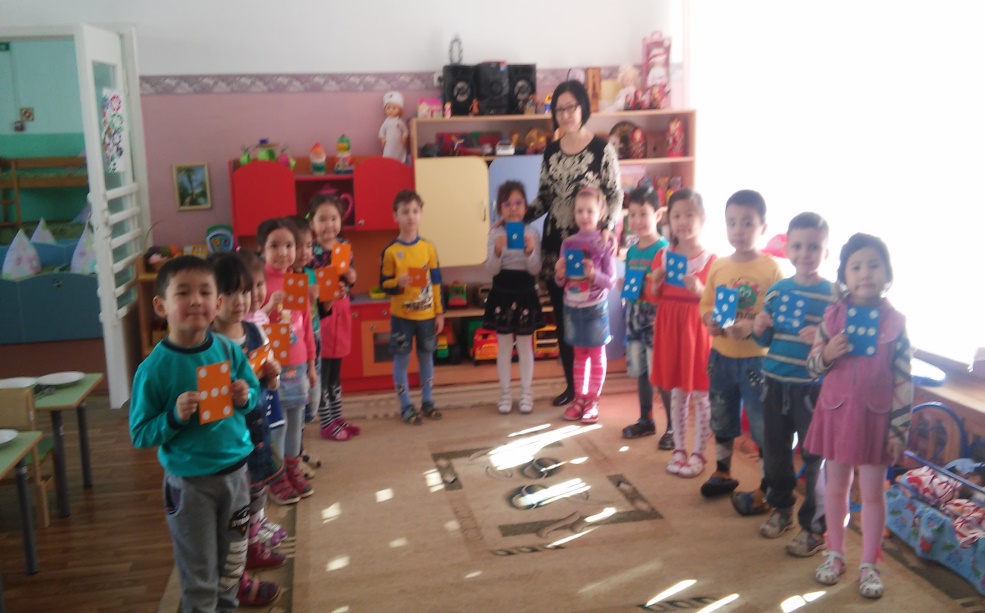